Storyboard
                       Fait par 
                   Félix Poulin
Grand Plan d'ensemble
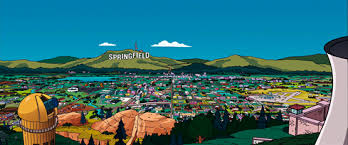 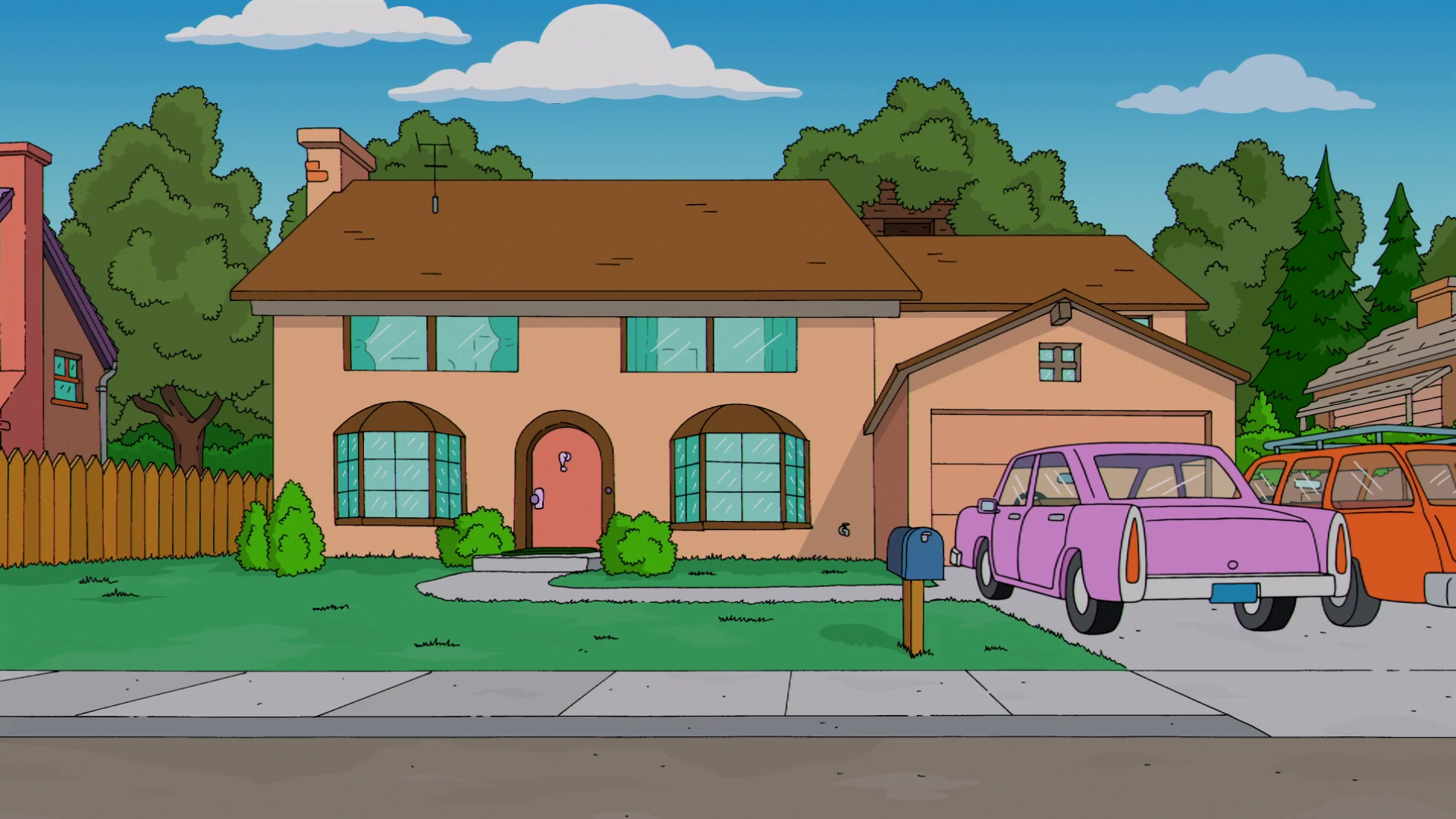 Plan d'ensemble
Plan moyen
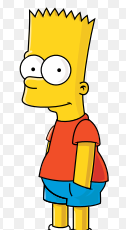 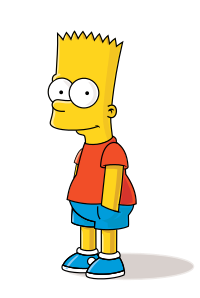 Plan pied
Plan Américain
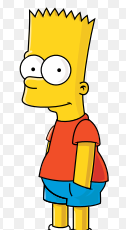 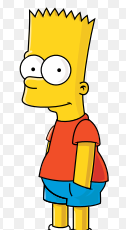 Plan ceinture
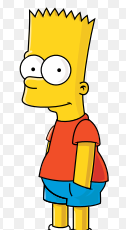 Plan boste
Plan épaule
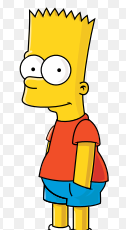 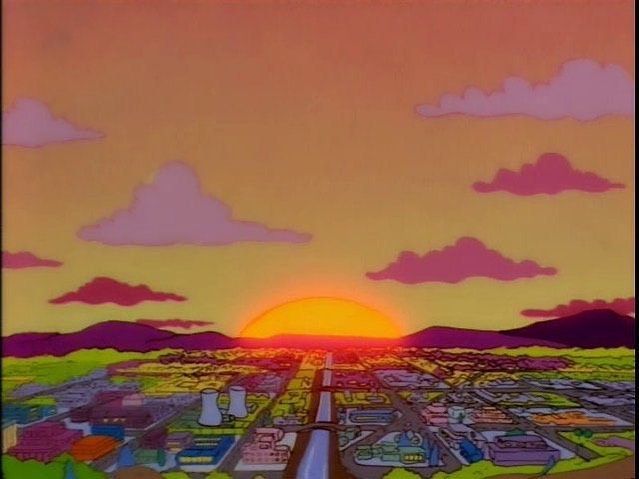 Plan tête
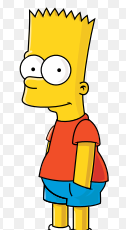 Extrême gros plan